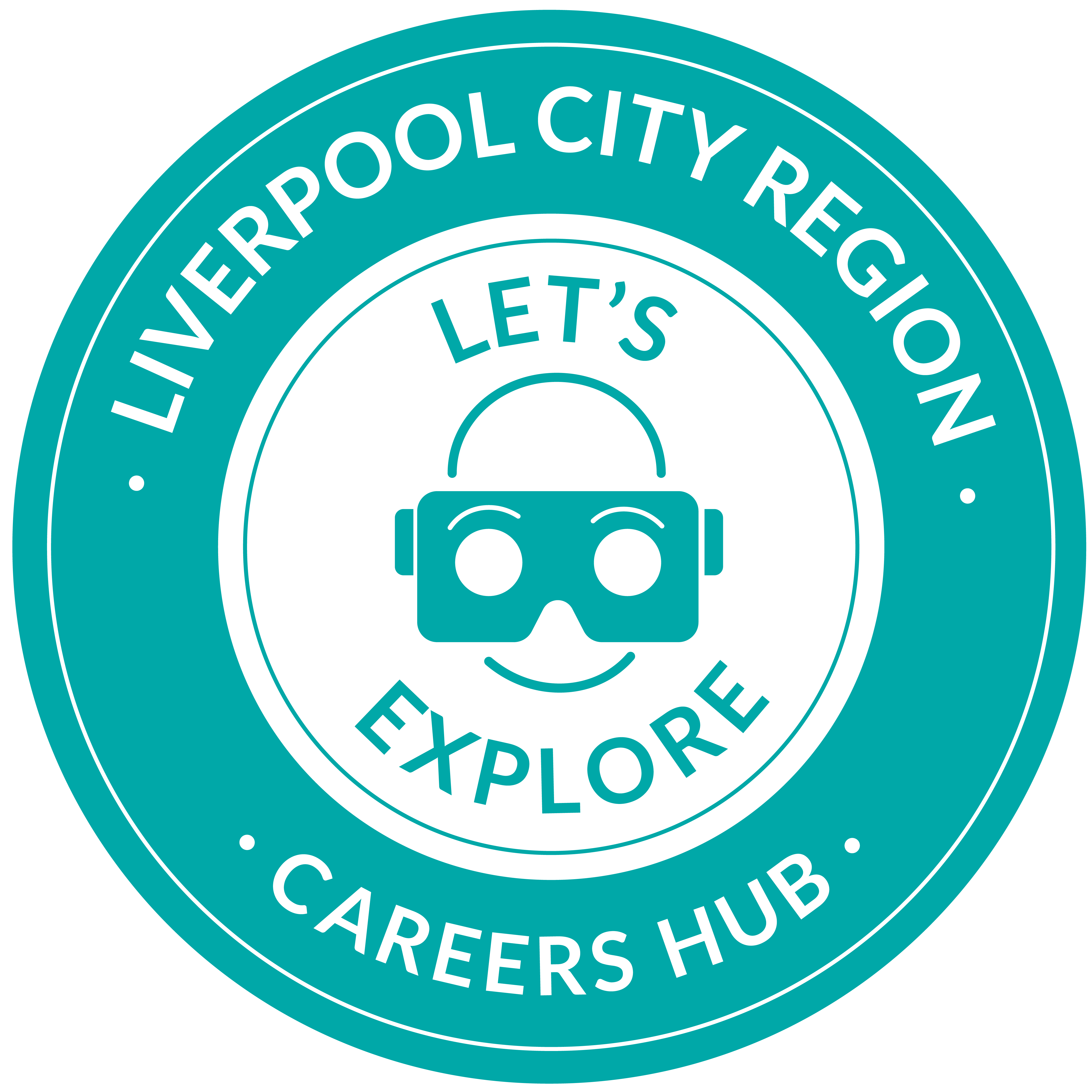 Certificate of Achievement
Awarded to:
____________
For completing
Virtual Experience of the Workplace
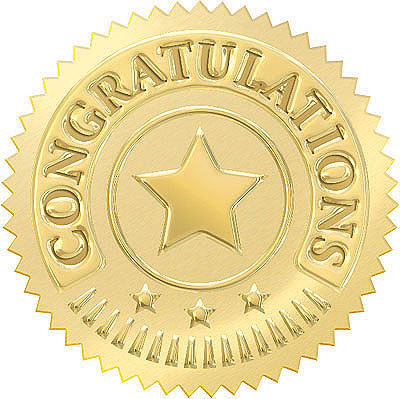 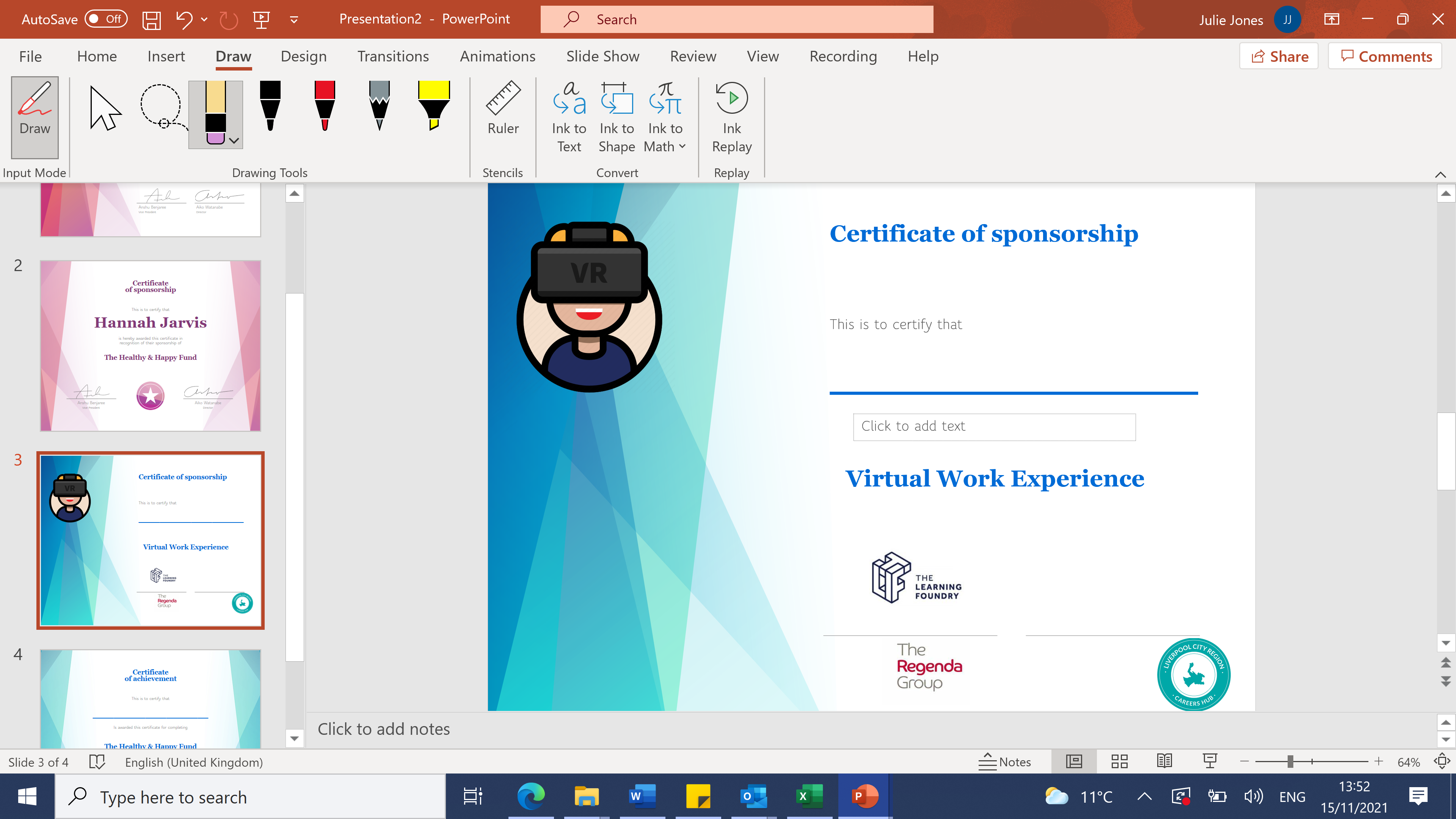 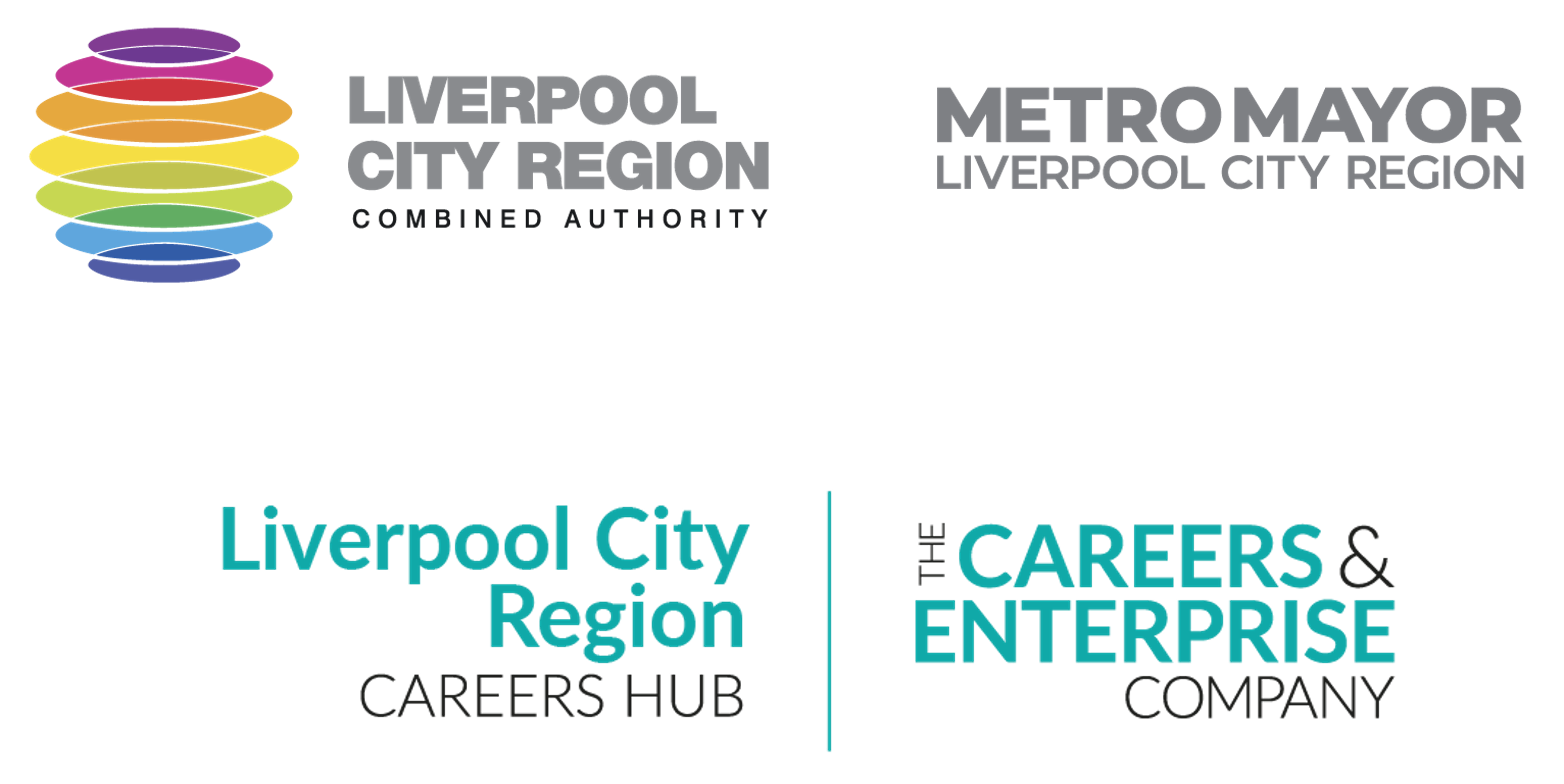